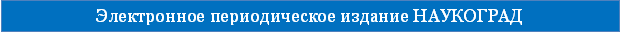 Тарасова Анна Львовна
Государственное бюджетное образовательное учреждение  
Школа № 806 г. Москвы
 

ИСПОЛЬЗОВАНИЕ ПРЕДМЕТНО-РАЗВИВАЮЩЕЙ СРЕДЫ НА УРОКАХ ОРКСЭ
VI Всероссийский фестиваль передового педагогического опыта 
"Современные методы и приемы обучения"
март - июнь 2018 года
ГБОУ Школа №806
Преподаватель ИЗО Тарасова Анна Львовна
Использование предметно-развивающей среды на уроках ОРКСЭ
Основы религиозных культур и светской этики
СВЕТСКАЯ ЭТИКА
«Мораль и культура»
«Особенности морали»
«Добро и зло»
«Добродетель и порок»
«Моральный долг»
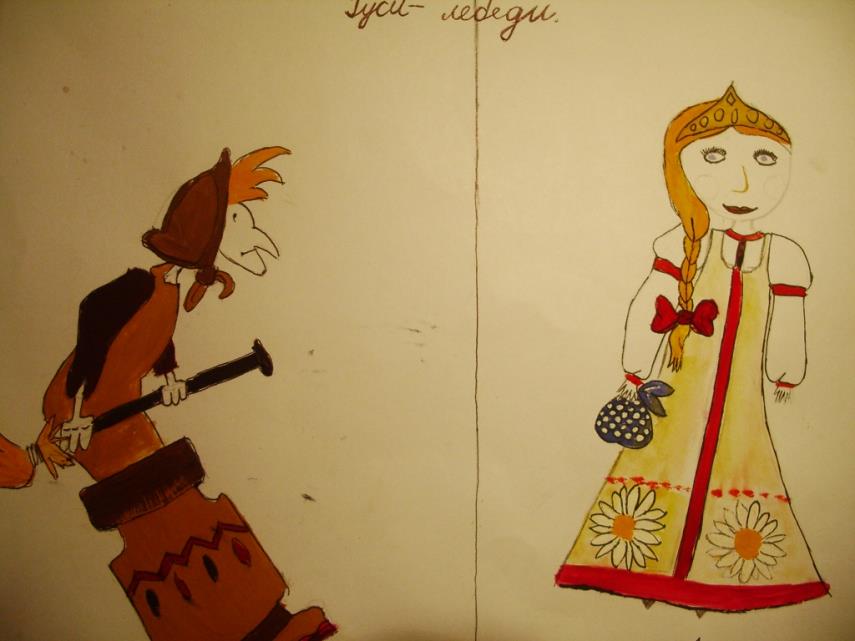 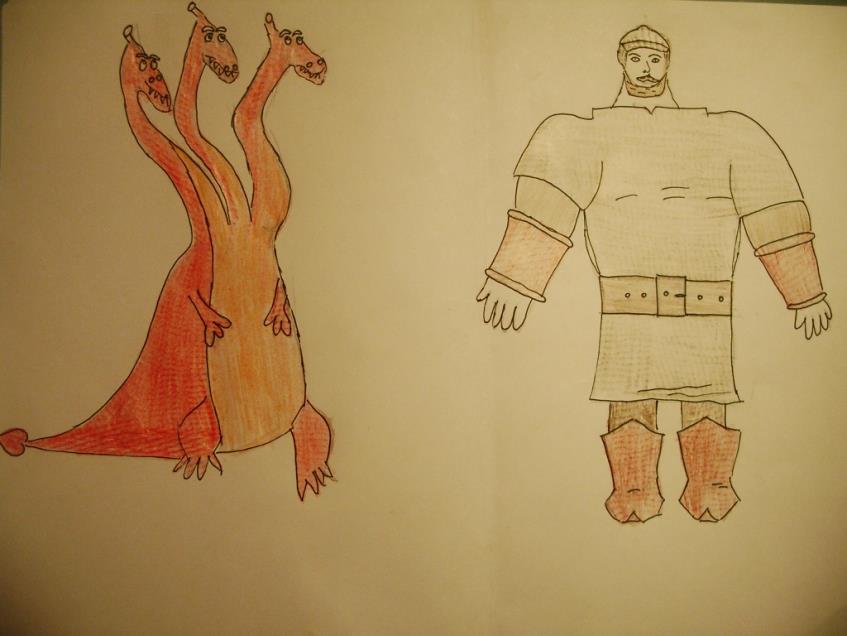 «Сказка о Попе и
                            его работнике Балде»
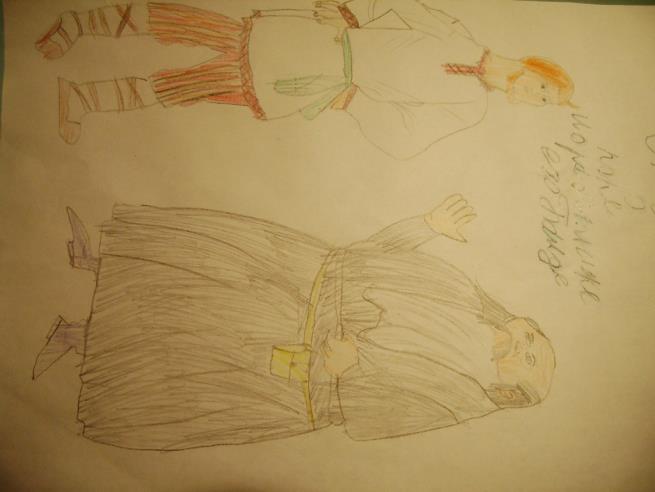 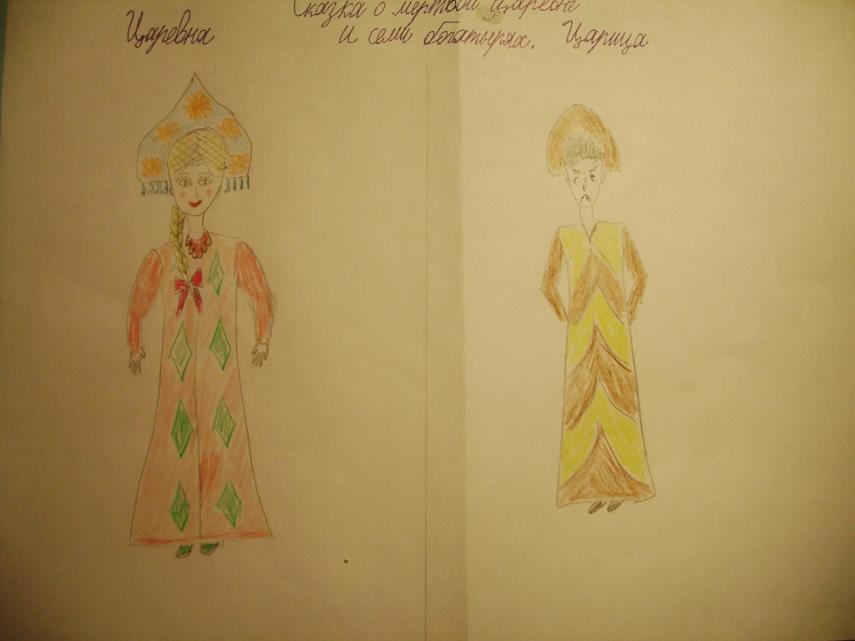 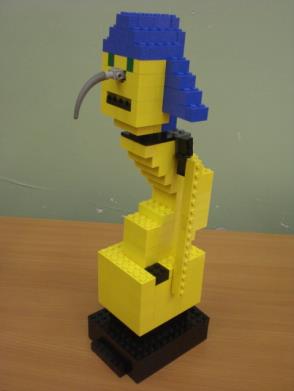 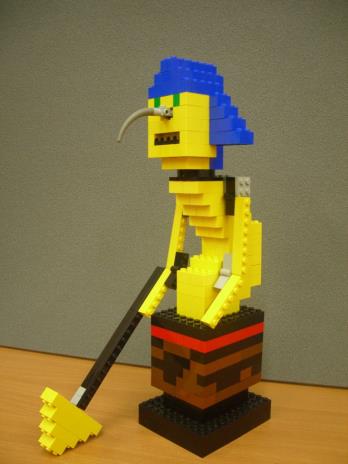 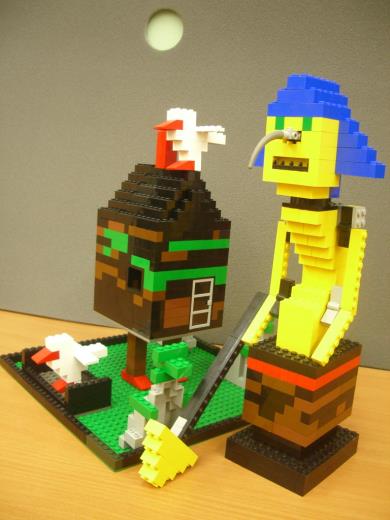 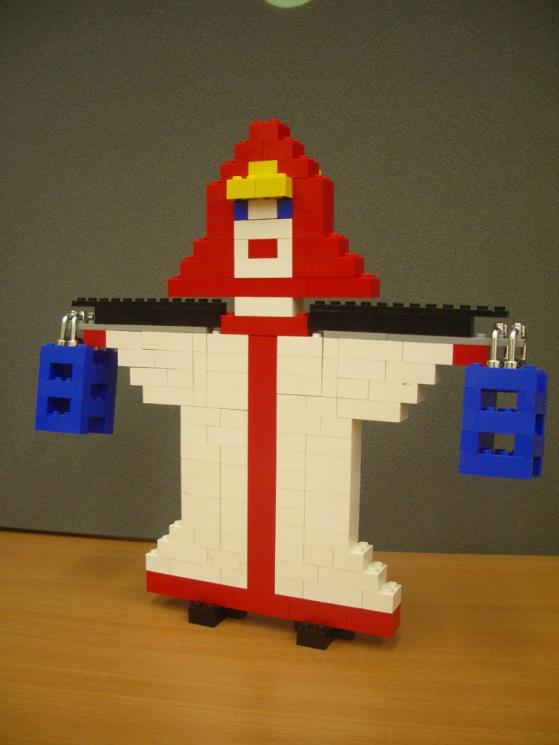 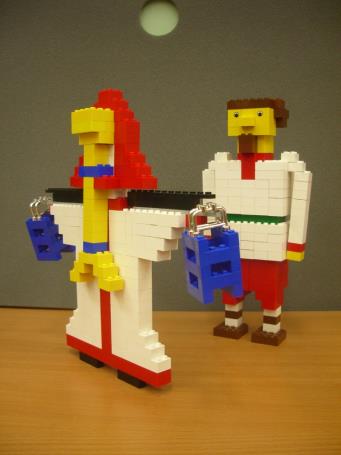 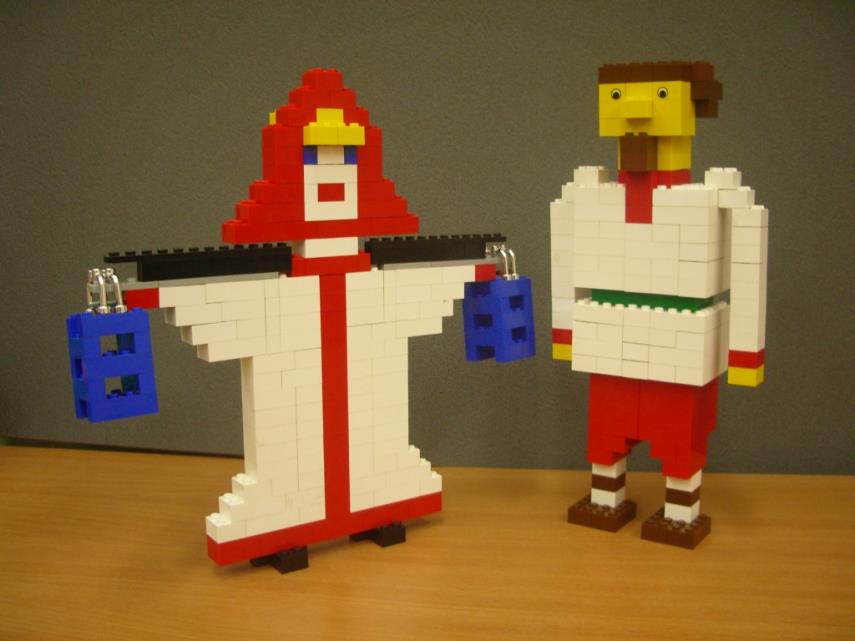 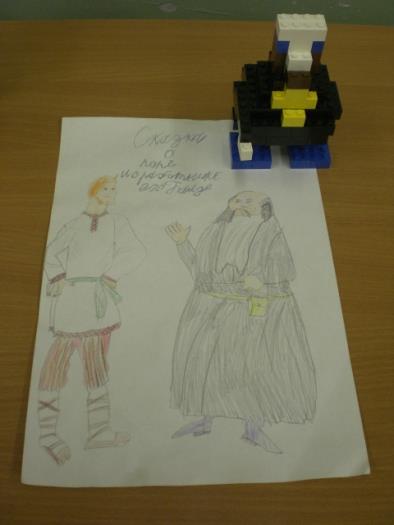 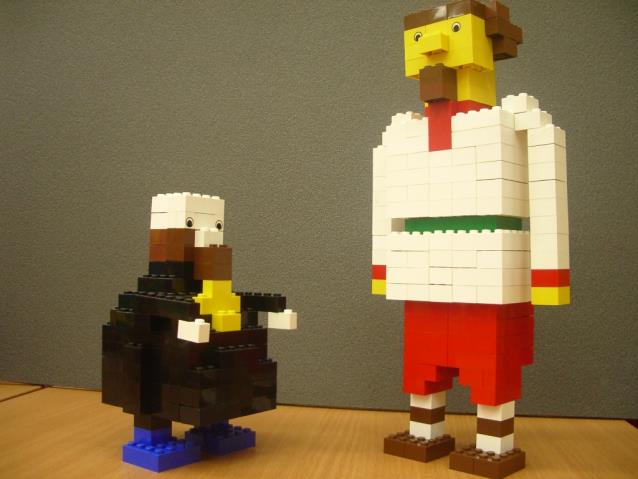 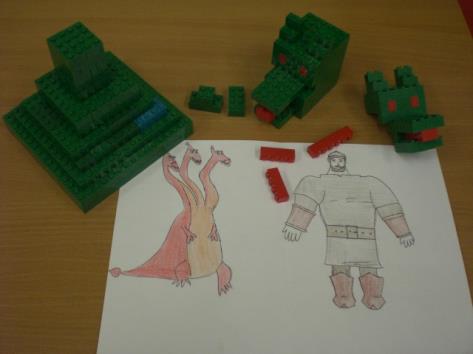 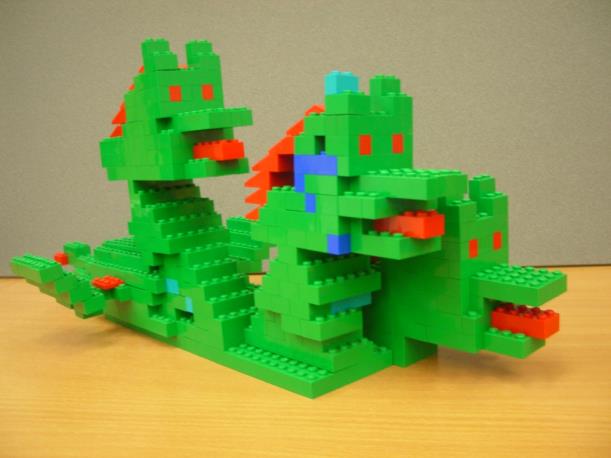 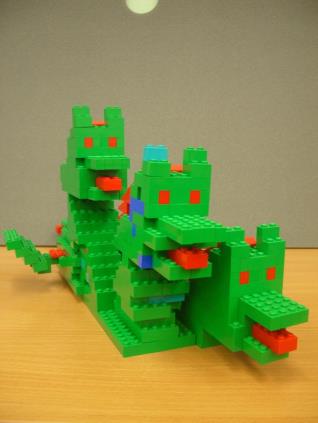 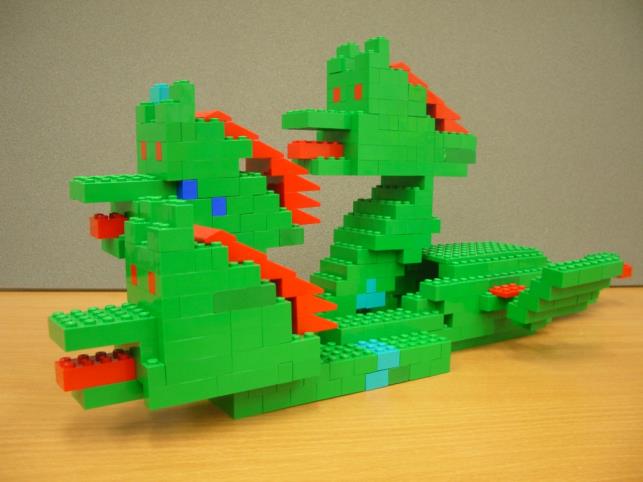 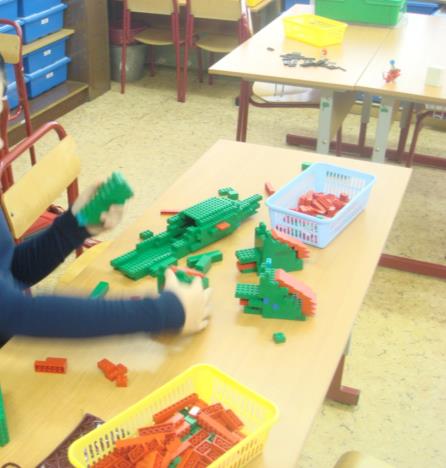 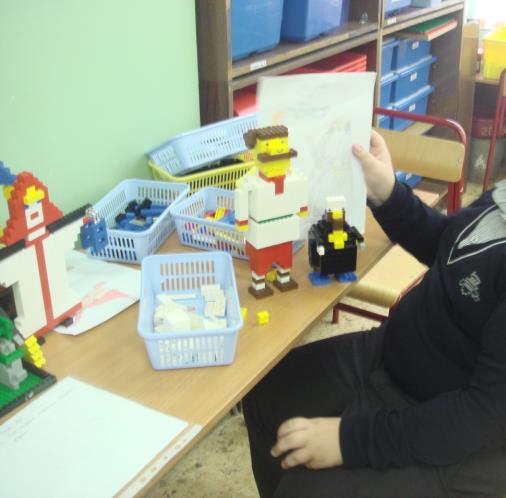